Efemeriden!ynwyqyq  4
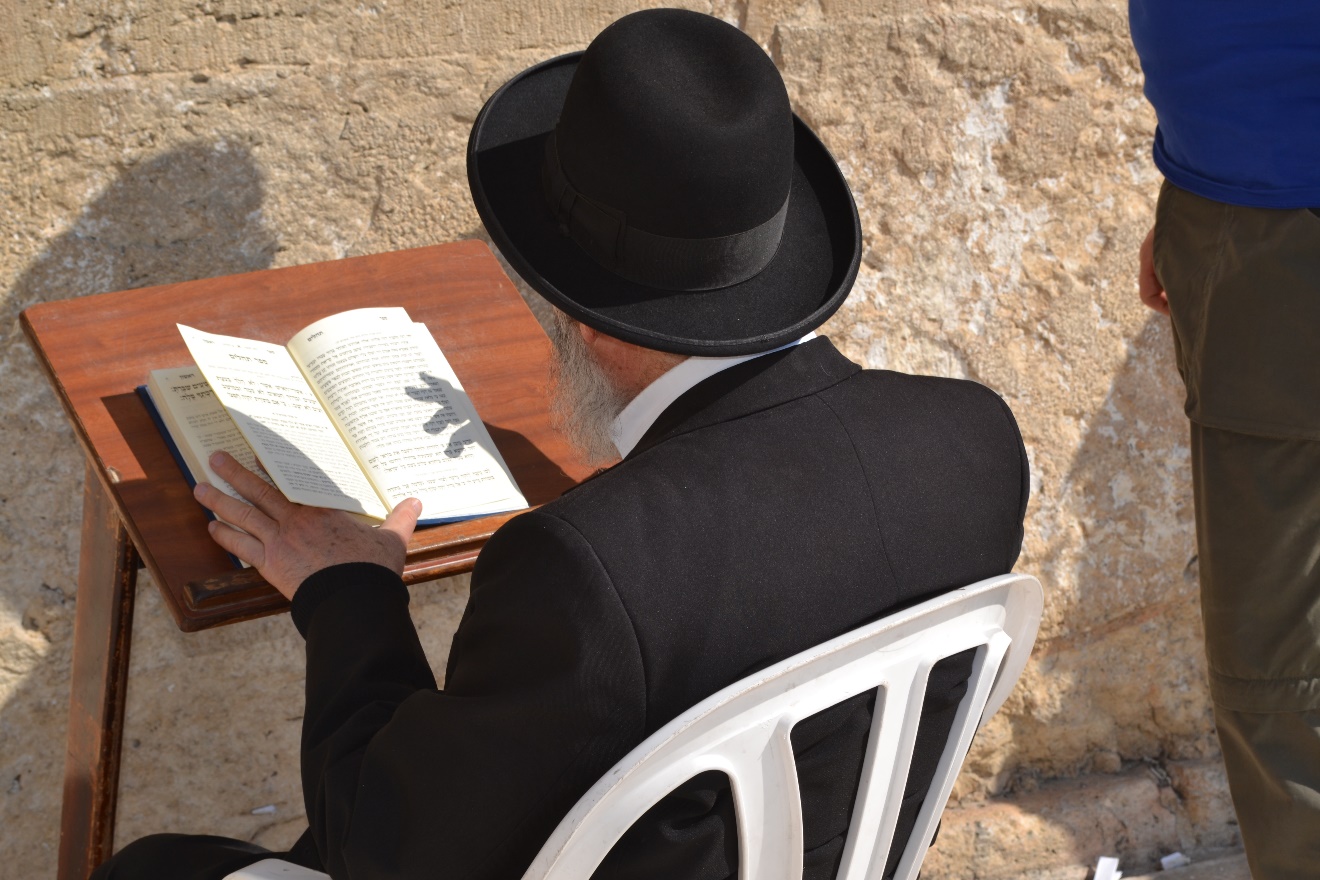 .
1500e efemeride: Psalm 72: 5-7
Vlucht naar de maan
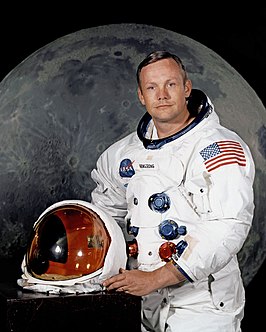 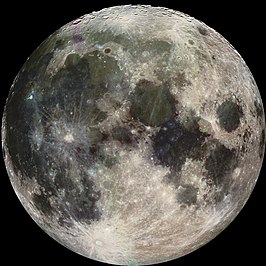 Info voor verdere studie
Hartelijk welkom bij de Efemeriden. Een traject ‘om je Hebreeuws bij te houden’. Elke werkdag ontvangt u een Hebreeuwse eendagsvlinder, een tekst die wordt voorgelezen, taalkundig verklaard en uitgelegd. Er is een gratis toegankelijke cursus op het net gezet: webapp.fkt.uvt.nl/bho  Onder het kopje ‘Grammatica’ boven in de balk vindt u tientallen filmpjes, te beginnen bij het alfabet en met veel aandacht voor de schrift-en klankleer. 
Als de vlam echt in de pan slaat, kunt u het werkboek ‘Hebreeuws leer je zo’ aanschaffen. Het boek wordt uitgegeven bij Berne Media in Heeswijk: berneboek.com
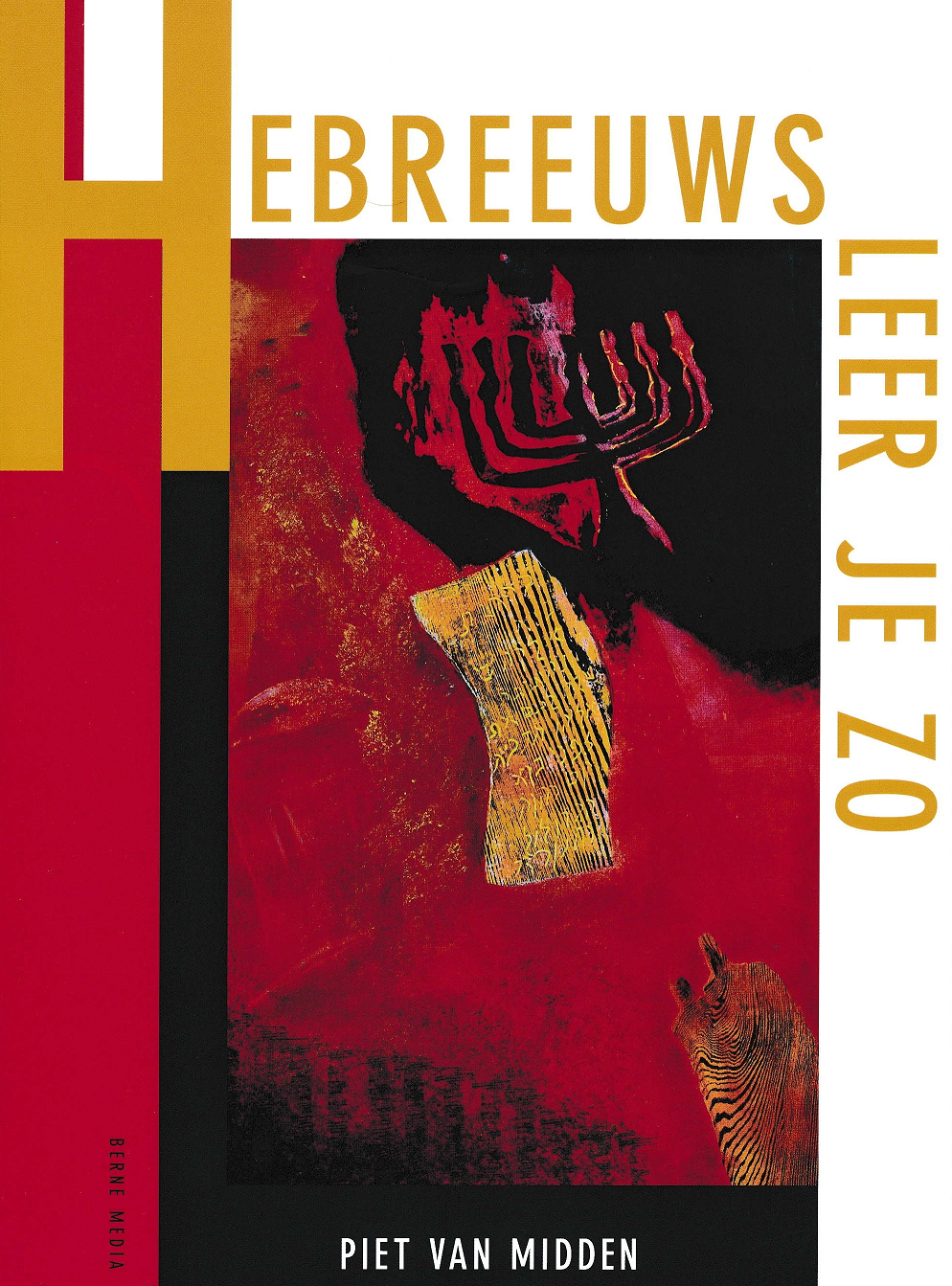 Voor vragen en opmerkingen:
p.j.vanmidden@uvt.nl
Lees heel TNK mee met:  
https://www.torahclass.com/audio-bible-in-hebrew
http://mg.alhatorah.org/
Directe toegang tot de bijbelteksten
https://tiu.nu/efemeriden 
Register van de efemeriden 
https://tiu.nu/register-efemeriden 
Gratis volledige cursus Hebreeuws https://webapp.fkt.uvt.nl/bho
Bijbel lezen met Van Moere 
https://bijbellezenmetvanmoere.nl/rudy/